МК СКОУ «Специальная (коррекционная) начальная школа – детский сад №235» для обучающихся и воспитанников с ограниченными возможностями здоровья.
Величина предметов.Игровое занятие.
1
Составили: Дятлова В.К., воспитатель;
Зайцева А. С., воспитатель.
Здравствуйте, меня зовут Почемучка.
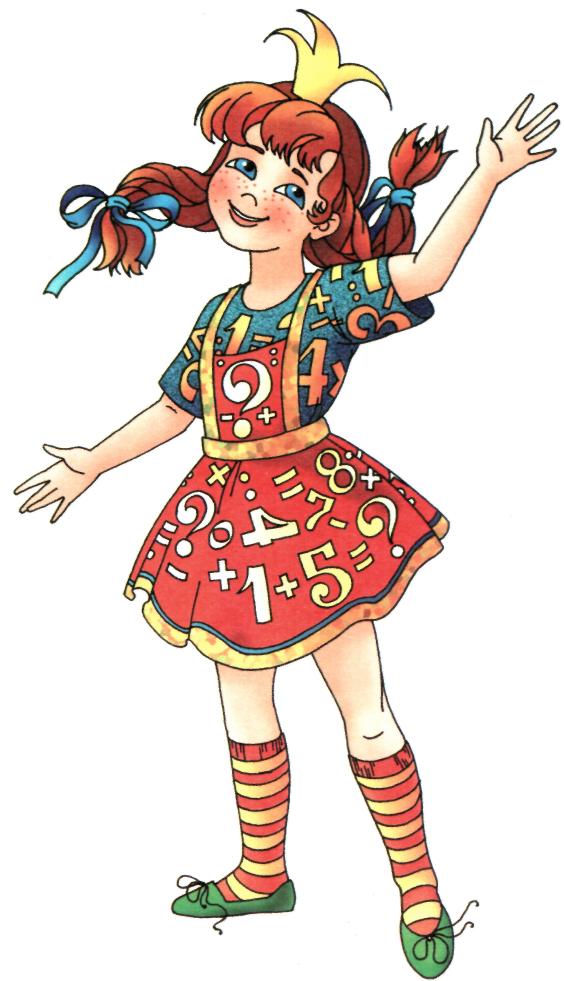 2
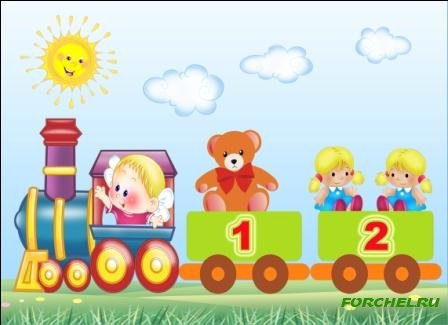 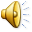 3
Считай Второй живет в доме похожем на меня.
4
Он живет по правой стороне улицы.
5
Дом Считая Второго седьмой от начала улице.
6
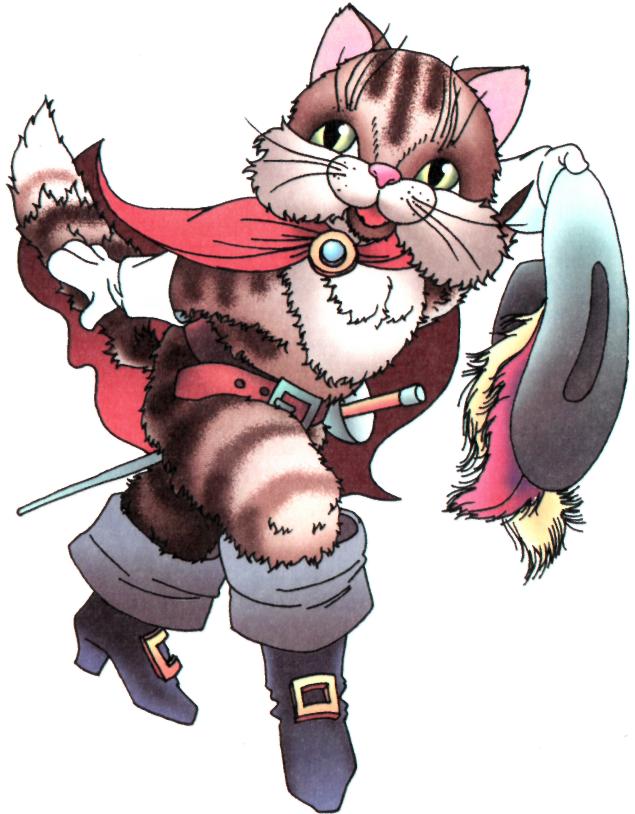 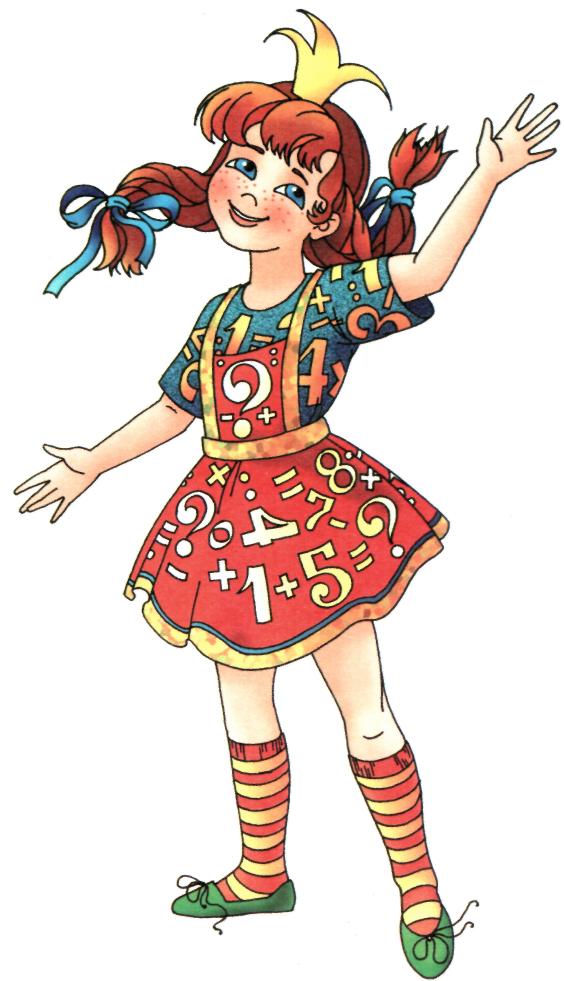 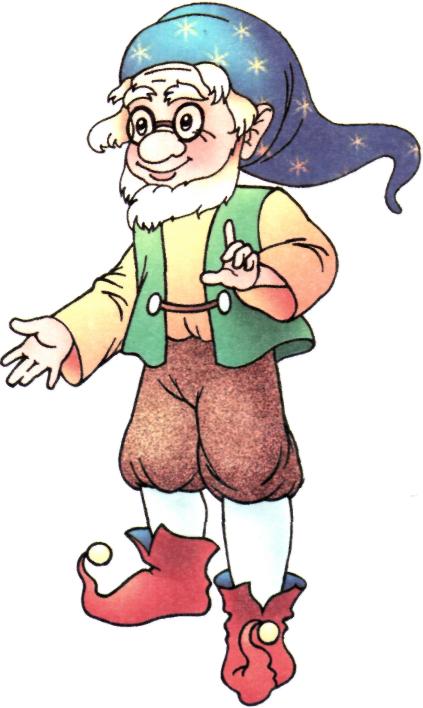 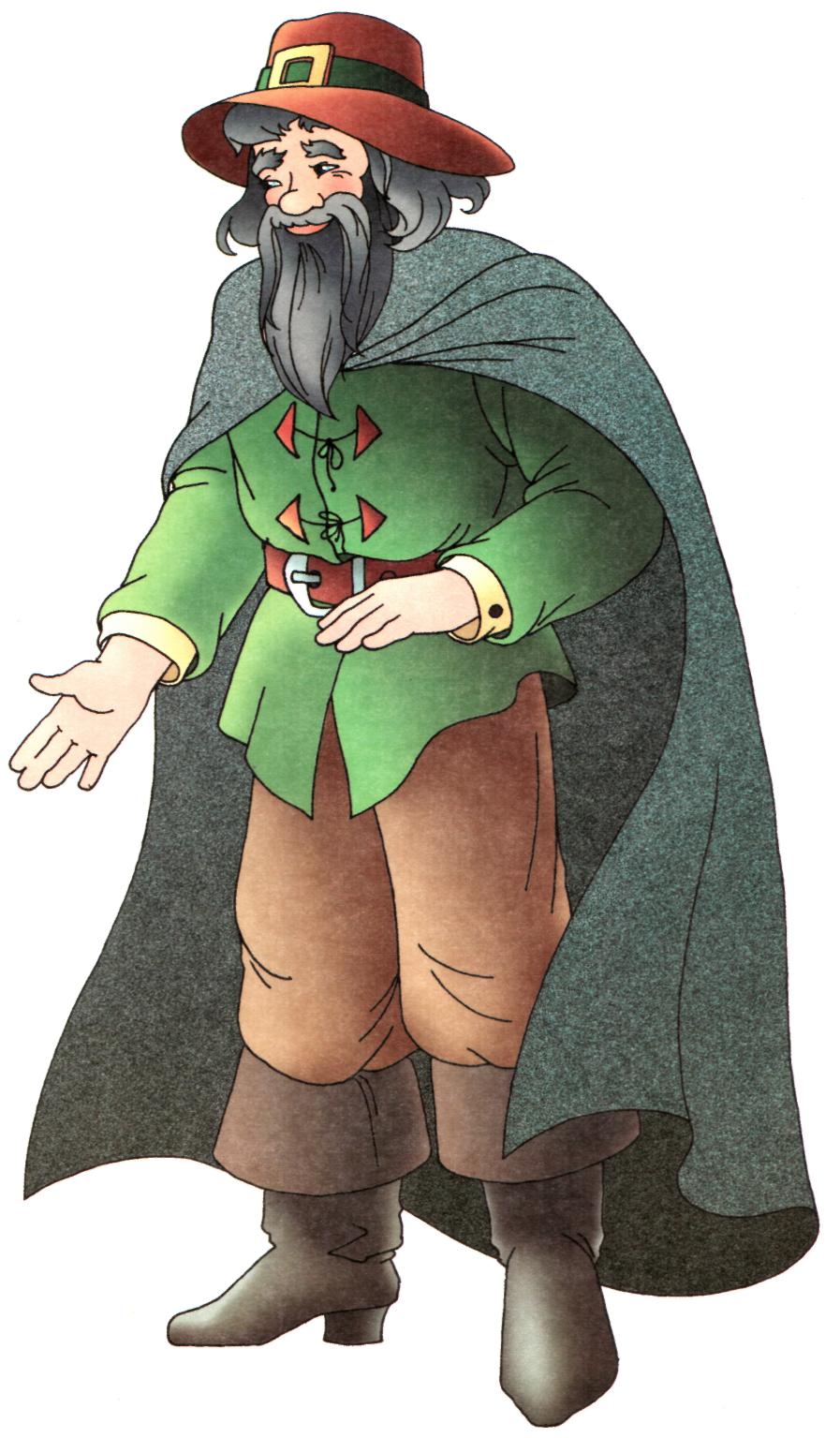 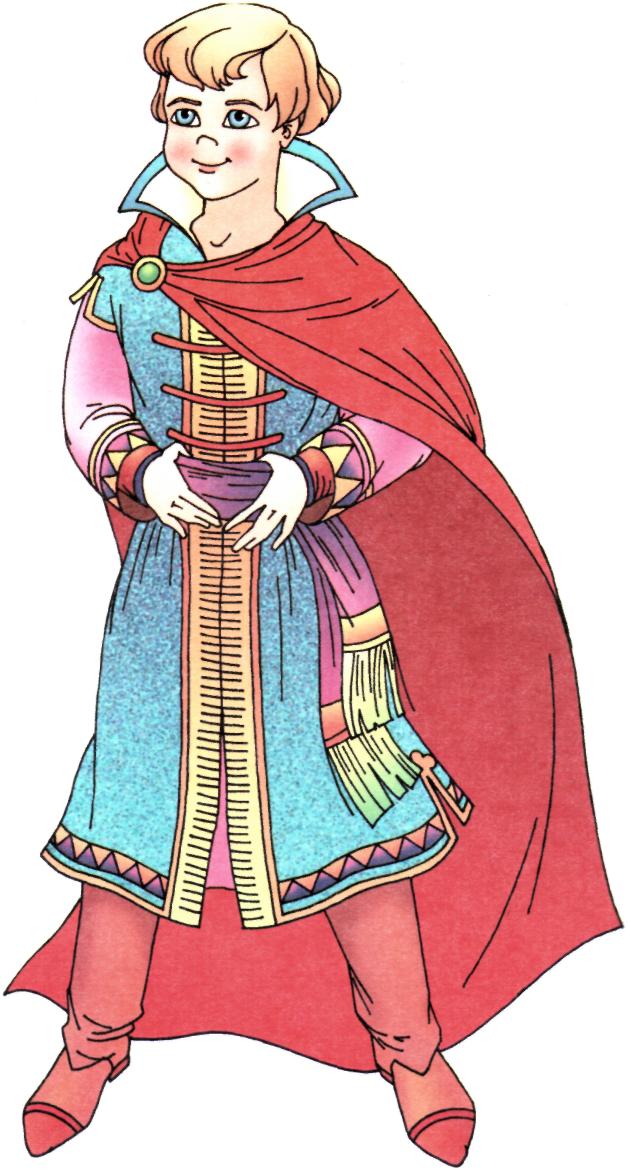 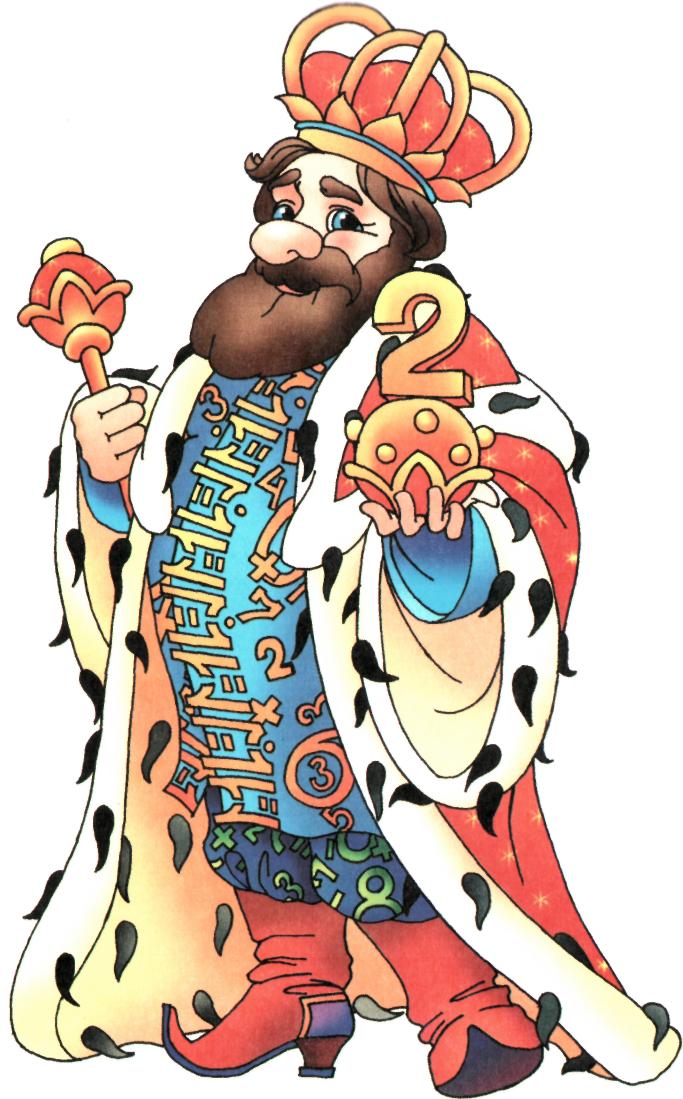 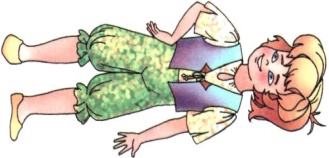 7
Ребята, я со своими друзьями хочу украсить город геометрических фигур к новому году. Помогите мне сделать гирлянды из снежинок.
Соберите снежинки от самой большой до самой маленькой.
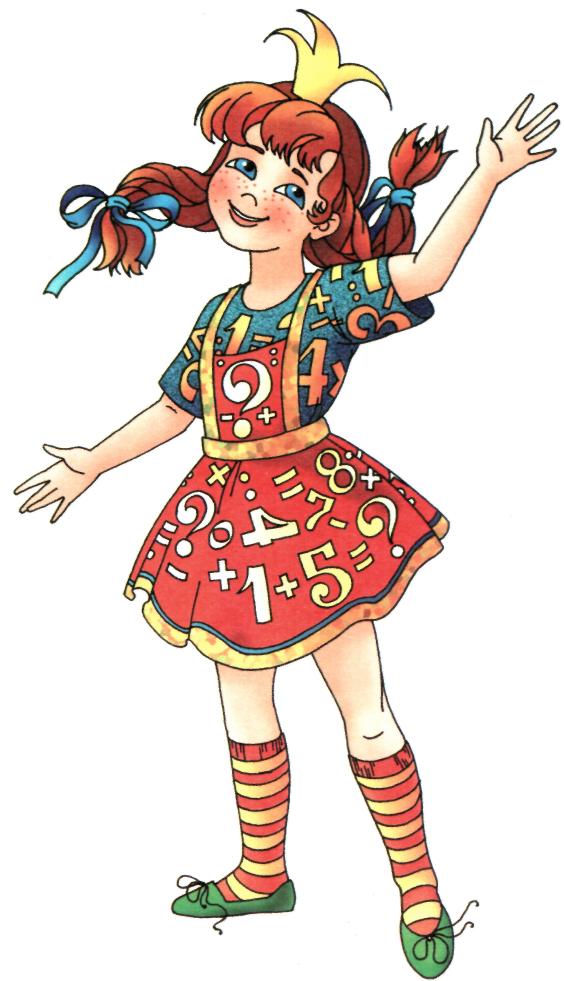 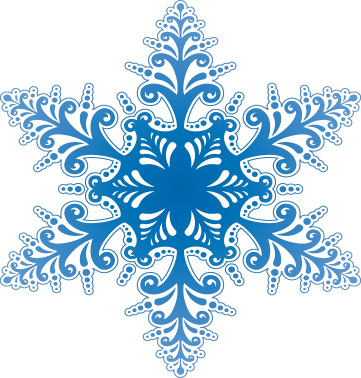 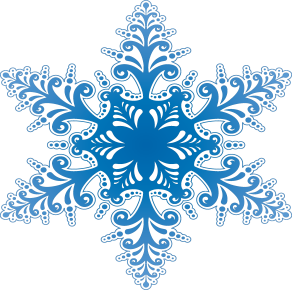 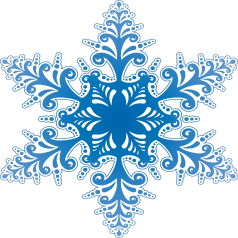 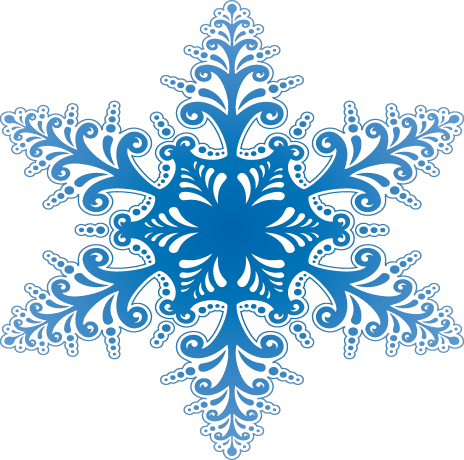 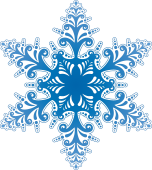 8
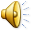 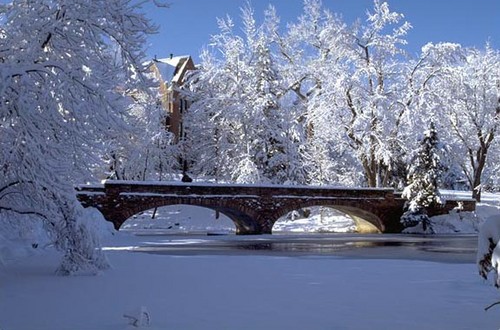 9
Молодцы, ребята. Вы справились со всеми заданиями и помогли мне найти дедушку.
До скорой встречи!
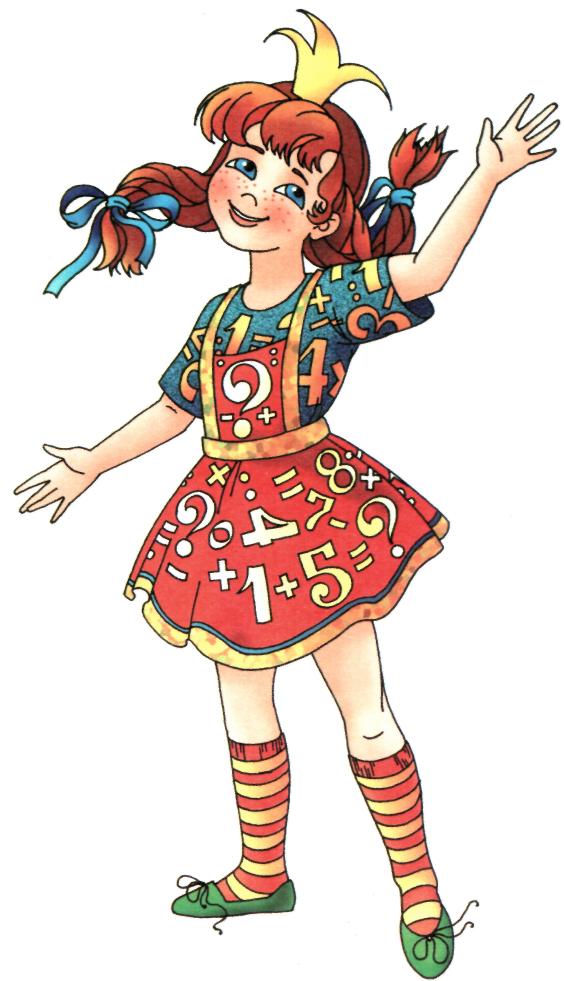 10
Список источников.
http://forchel.ru/7184-parovozik-s-ciframi.html
http://iplayer.fm/q/гудок+паровоза/
http://old.nanya.ru/beta/articles/42418.html
http://muzofon.com/search/Музыка%20Зимы
http://dmitoks.ru/svoimi-rukami/snezhinki-bumagi-sxemy.html
Сычева Г.Е. «Формирование элементарных математических представлений у дошкольников», М., 2004.
Большукова Н.Я. «Организация образования дошкольников в формах игры, средствами сказки», Новосибирск, 1999.
11